eHealth-platform: stand van zaken en perspectieven
frank.robben@ehealth.fgov.be 

@FrRobben

https://www.ehealth.fgov.be
http://www.ksz.fgov.be
http://www.frankrobben.be
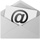 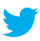 14/06/2014
2
Enkele evoluties in de gezondheidszorg
meer chronische zorg i.p.v. louter acute zorg
zorg op afstand (monitoring, bijstand, raadpleging, diagnose, operatie, …), o.a. thuiszorg
multidisciplinaire, transmurale en geïntegreerde zorg
patiënt centrische zorg en empowerment van de patiënt
snel evoluerende kennis => nood aan betrouwbaar, gecoördineerd kennisbeheer en –ontsluiting
dreiging van te tijdrovende administratieve processen
degelijke ondersteuning van het gezondheidszorgbeleid en –onderzoek vergt degelijke, geïntegreerde en geanonimiseerde informatie
grensoverschrijdende mobiliteit
nood aan kostenbeheersing
14/06/2014
3
Vermelde evoluties vergen …
samenwerking tussen alle actoren in de gezondheidszorg
efficiënte en veilige elektronische communicatie tussen alle actoren in de gezondheidszorg
kwaliteitsvolle, specialisme-overschrijdende elektronische patiëntendossiers
zorgpaden
geoptimaliseerde administratieve processen
technische en semantische interoperabiliteit
waarborgen inzake
informatieveiligheid
bescherming van de persoonlijke levenssfeer
respect van het beroepsgeheim van de zorgverleners
14/06/2014
4
Doelstellingen eHealth-platform
Hoe?

door een goed georganiseerde, onderlinge elektronische dienstverlening en informatie-uitwisseling tussen alle actoren in de gezondheidszorg
met de nodige waarborgen op het vlak van de informatieveiligheid, de bescherming van de persoonlijke levenssfeer en het beroepsgeheim

Wat?

optimaliseren van de kwaliteit en de continuïteit van de gezondheidszorgverstrekking 
optimaliseren van de veiligheid van de patiënt
vereenvoudigen van de administratieve formaliteiten voor alle actoren in de gezondheidszorg
degelijk ondersteunen van het gezondheidszorgbeleid
14/06/2014
5
eHealth-platform In de praktijk
Administratieve voordelen
De patiënt raadpleegt zijn geneesheer
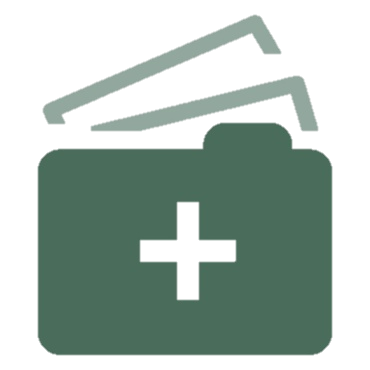 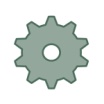 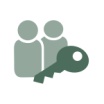 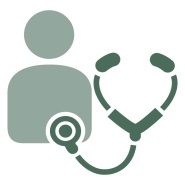 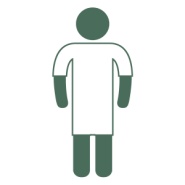 Mogelijkheid om therapeutische relaties en geïnformeerde toestemming te registreren
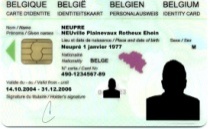 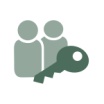 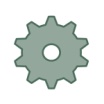 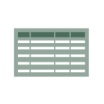 14/06/2014
6
eHealth-platform In de praktijk
Online advies en guidelines
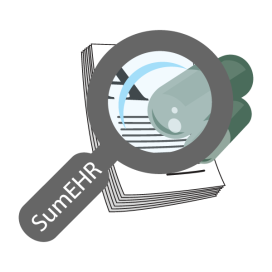 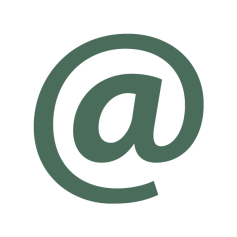 Opzoeken voorgeschiedenis via de SumEHR
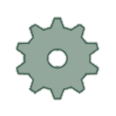 Medische voordelen
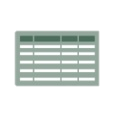 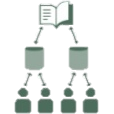 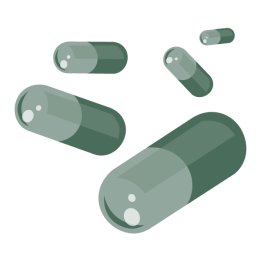 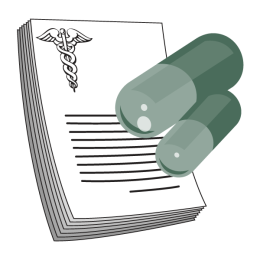 Elektronische voorschriften
Medicatie-schema
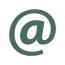 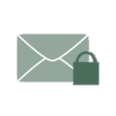 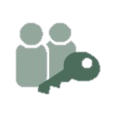 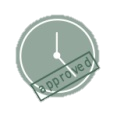 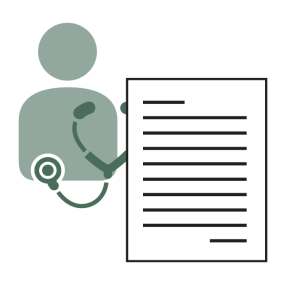 Raadplegen van laboresultaten
Elektronische verwijsbrief
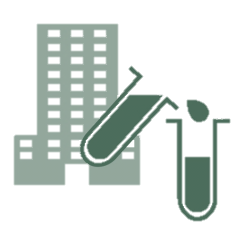 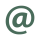 14/06/2014
7
eHealth-platform In de praktijk
Registraties
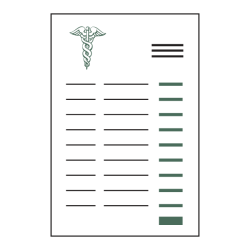 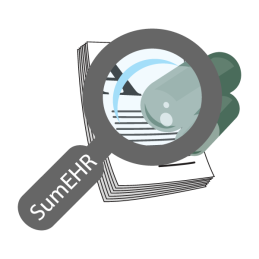 Tarificatie,
facturatie
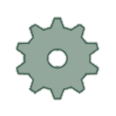 Voordelen bij afsluiting
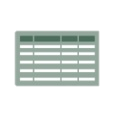 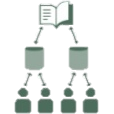 Attesten aanmaken en versturen
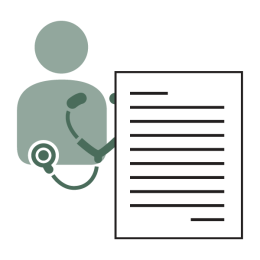 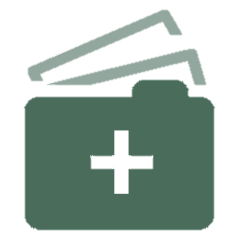 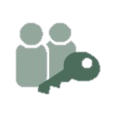 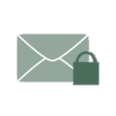 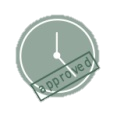 SumEHR, medicatie-schema, ... updaten
Verslag versturen naar GMD-houder
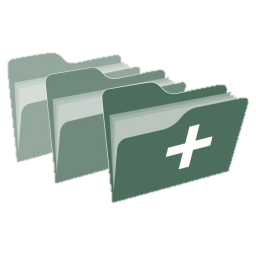 Health portal
DTW
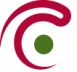 12/06/2014
8
Basisarchitectuur
Patiënten, zorgverleners
en zorginstellingen
Software zorgverlener
Software zorginstelling
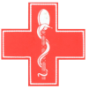 Site RIZIV
DTW
portaal eHealth-platform
MyCareNet
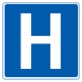 DTW
DTW
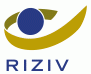 DTW
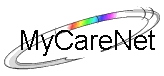 Gebruikers
Basisdiensten
eHealth-platform
Netwerk
GAB
GAB
GAB
GAB
GAB
GAB
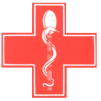 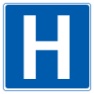 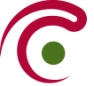 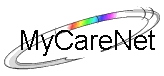 Leveranciers
14/06/2014
9
10 opdrachten
Ontwikkeling van een visie en van een strategie inzake eHealth 

Organiseren van de samenwerking met andere overheidsinstanties die belast zijn met de coördinatie van de elektronische dienstverlening 

De motor van de noodzakelijke veranderingen zijn voor de uitvoering van de visie en de strategie inzake eHealth  

Vastleggen van functionele en techische normen, standaarden, specificaties en basisarchitectuur inzake ICT  

Registreren van software voor het beheer van elektronische patiëntendossiers
14/06/2014
10
10 opdrachten
Concipiëren, uitwerken en beheren van een samenwerkingsplatform voor de veilige elektronische gegevensuitwisseling met de bijhorende basisdiensten 

Een akkoord bereiken over een taakverdeling en over de kwaliteitsnormen en nagaan of de kwaliteitsnormen worden nageleefd 

Als onafhankelijke trusted third party (TTP)  optreden voor het coderen en anonimiseren van persoonsgegevens m.b.t. de gezondheid voor rekening van bepaalde, in de wet opgesomde instanties ter ondersteuning van het wetenschappelijk onderzoek en het beleid 

De totstandkoming van programma's en projecten promoten en coördineren 

De ICT-aspecten van de gegevensuitwisseling beheren en coördineren in het kader van de elektronische patiëntendossiers en van de elektronische medische voorschriften
14/06/2014
11
10 basisdiensten
14/06/2014
12
10 basisdiensten
6.1.	Geïntegreerd gebruikers- en toegangsbeheer: 
	hierdoor wordt gegarandeerd dat enkel de gemachtigde zorgverleners/zorginstellingen toegang krijgen tot de persoonsgegevens waartoe ze toegang mogen hebben:

toegangsregels worden onder meer opgelegd door de wet of door de machtigingen van de afdeling Gezondheid van het Sectoraal Comité (opgericht binnen de Commissie voor de Bescherming van de Persoonlijke Levenssfeer) 
voor elke toepassing worden er specifieke toegangsregels vastgelegd  
wanneer de gebruiker zijn identiteit authentiseert (via de elektronische identiteitskaart of de token), dan wordt het generisch verificatiemodel van de tool opgestart: het model raadpleegt de regels die voor de toepassing werden vastgelegd, gaat na of de gebruiker wel degelijk voldoet aan deze regels en verleent al dan niet de toegang tot de toepassing
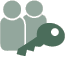 14/06/2014
13
Geïntegreerd gebruikers- en toegangsbeheer
14/06/2014
14
10 basisdiensten
6.2.	Coördinatie van elektronische deelprocessen: maakt een soepele en harmonieuze integratie mogelijk van de verschillende processen met betrekking tot de implementatie van verschillende basisdiensten binnen eenzelfde toepassing

6.3.	Portaalomgeving: venster op het web dat verschillende online diensten aanbiedt aan de actoren in de gezondheidszorg om hen te helpen bij het verstrekken van de best mogelijke zorg; biedt alle nuttige informatie met betrekking tot de diensten die door het eHealth-platform worden aangeboden, zijn opdrachten, zijn standaarden, enz. 
	De portaalomgeving bevat onder meer alle documenten die noodzakelijk zijn voor de gebruikers om de juiste configuraties te kunnen realiseren en aldus toegang te krijgen tot de beschikbare online diensten
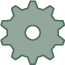 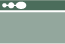 14/06/2014
15
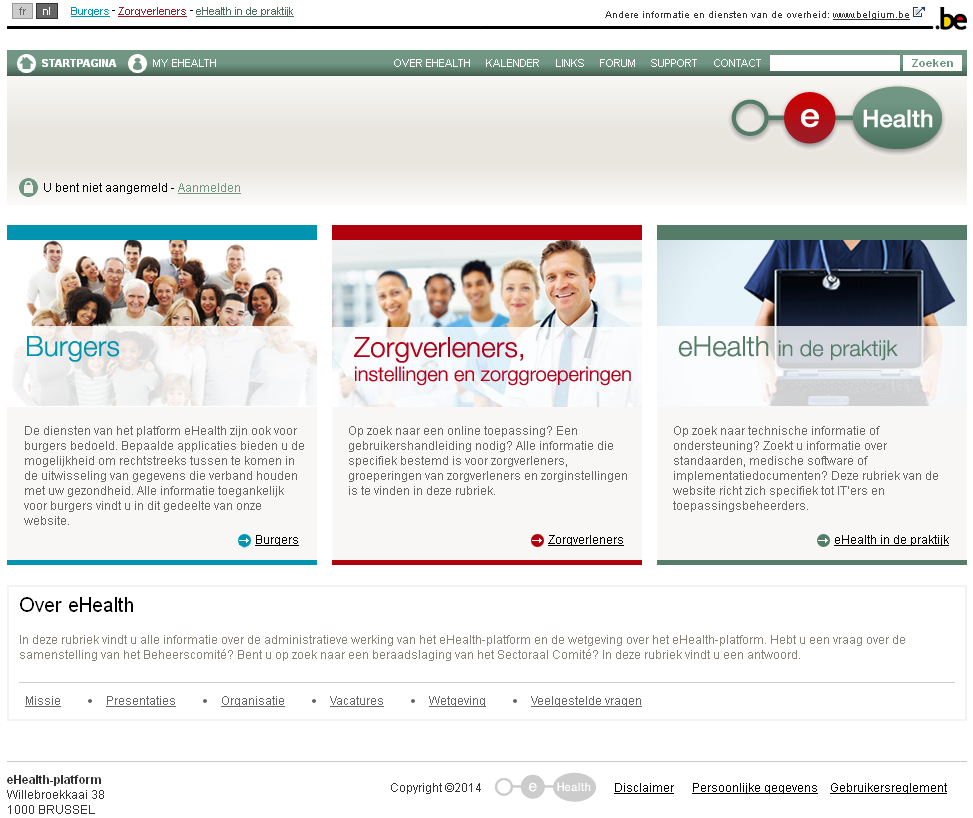 14/06/2014
16
10 basisdiensten
6.4.	Beheer van loggings: beheer van een toegangsregister tot het gegevensbeheersysteem: alle lees- en schrijftoegangen en verwijderingen worden geregistreerd en gelden als bewijs indien er hieromtrent een klacht wordt ingediend

6.5.	Systeem voor end-to-end vercijfering: overdracht van volledige, niet gewijzigde gegevens van het ene punt naar het andere door ze met een sleutel onleesbaar te maken (vercijfering) zolang ze niet werden ontcijferd aan de hand van een sleutel
	2 methodes:

wanneer de bestemmeling gekend is: gebruik van het asymmetrische vercijferingssysteem (2 sleutels)
wanneer de bestemmeling niet gekend is: gebruik van symmetrische vercijfering (de informatie wordt vercijferd en bewaard buiten het eHealth-platform; de ontcijferingssleutel kan enkel via het eHealth-platform verkregen worden)
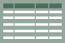 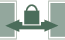 14/06/2014
17
Vercijfering bekende bestemmeling
Healthcare actor
Person or entity
eHealth-platform
1
Internet
3
Connector or 
other software to
generate key pair
Authenticates sender
4
2
Identification
certificate
Identification
certificate
Stores
public key
Sends
public key
Web service
Register key
2
Public keys
repository
Stores private key
in a secure way
14/06/2014
18
Vercijfering bekende bestemmeling
Internet
Message originator
eHealth-platform
Web service
Ask public key
Identification
certificate
Identification
certificate
1
2
Asks for public key
Authenticates sender
Send message
Any protocol
3
4
Sends
public key
Encrypts
message
Identification
certificate
Public keys
repository
Message recipient
Stored
private
key
5
Decrypts message
Encrypted with public key of user 1
Symmetric key
14/06/2014
19
Vercijfering onbekende bestemmeling
Key 
Management
/ Depot
Encrypted with public key of user 2
Symmetric key
2 sends key
5 receives key
1 asks for key
User 1
Originator
User 2
Recipient
4 justifies right to
obtain key
4 justifies right to
obtain message
3 sends encrypted message
Encrypted with public key of Message depot
5 receives message
Encrypted with public key of User 2
Message encrypted with
symmetric key
Messages
Depot
Message encrypted with
symmetric key
Message encrypted with
symmetric key
14/06/2014
20
10 basisdiensten
6.8.	Raadpleging van het Rijksregister en van de KSZ-registers: 
	toegang tot het Rijksregister en tot de Kruispuntbankregisters 	onder strikte voorwaarden door de hiertoe gemachtigde actoren 	in de gezondheidszorg


6.9.	eHealthBox: 
	beveiligde elektronische brievenbus voor de uitwisseling van 	medische gegevens


6.10.	Verwijzingsrepertorium: 
	geeft mits het akkoord van de betrokken patiënten aan bij welke 	actoren in de gezondheidszorg welke soort gegevens met 	betrekking tot welke patiënten worden bewaard
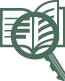 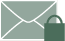 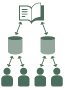 14/06/2014
21
10 basisdiensten
6.6.	Elektronische datering (timestamping): 
	mogelijkheid om op de seconde na elk document dat in de 	gezondheidszorg werd opgemaakt, te dateren en aldus de 	geldigheid van de inhoud ervan in de tijd te waarborgen door 	een eHealth-handtekening te plaatsen

6.7.	Codering en anonimisering: 
	mogelijkheid om de identiteit van personen achter een code te verbergen opdat de nuttige gegevens van deze personen zouden kunnen worden gebruikt zonder dat hun privéleven wordt geschonden, en mogelijkheid om gegevens anoniem te maken door de gedetailleerde kenmerken ervan te vervangen door algemene kenmerken; eenmaal gecodeerd of geanonimiseerd behouden de gegevens hun nut, maar het is niet meer mogelijk om de identiteit van de persoon er rechtstreeks of onrechtstreeks uit af te leiden
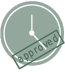 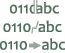 14/06/2014
22
Toepassing timestamping: elektronischvoorschrift in ziekenhuizen
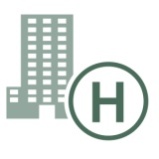 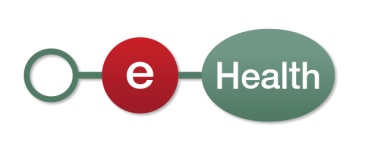 1
Voorschrift  A
Voorschrift B
Electronic
signature
5
2
Hashcode B
Hashcode A
3
6
Timestamp bag
Archive
4
Electronic
timestamping
6
Archive
14/06/2014
23
Diensten met toegevoegde waarde
67 diensten met toegevoegde waarde in productie

> 40 diensten met toegevoegde waarde in onderzoek

Voorbeelden van diensten met toegevoegde waarde:

 Invoer in en raadpleging van

het Kankerregister

het register m.b.t. de heup- en knieprothesen (Orthopride)

de registers m.b.t. de verstrekte zorg inzake hartimplantaten (Qermid)

het gedeelde elektronische artritisdossier, met inbegrip van elektronische processen voor terugbetaling van anti-TNF-medicatie (Safe)
14/06/2014
24
Diensten met toegevoegde waarde
PROCARE RX waarmee radiologen anoniem radiografieën en bijhorende informatie kunnen opladen en opsturen naar deskundigen voor revisie of second opinion

Beheer van wachtdiensten van huisartsen en tandartsen (Medega)

Verslag over de MUG-interventies

Elektronische mededeling van wachtverslagen door artsen van wacht aan de houder van een GMD

Resident Assessment Instrument (BelRAI)

Elektronische raadpleging van de verzekerbaarheid in de ziekteverzekering door verplegers(groeperingen)
14/06/2014
25
Diensten met toegevoegde waarde
Zorgportaal SARAI van het Ziekenhuisnetwerk Antwerpen (ZNA) ter ondersteuning van

de samenwerking tussen huisartsen, specialisten en zorgteams in het kader van de zorgtrajecten van het RIZIV (diabetes en nierinsufficiëntie)
de bijdrage van huisartsen aan het multidisciplinair oncologisch consult

Elektronische overmaking van facturen derde betaler door verplegers(groeperingen) aan ziekenfondsen

Kwaliteitsindicator voor ziekenhuizen (QI dataserver)

Registratie van gegevens in spoeddiensten van 2 deelnemende ziekenhuizen (UREG )

Elektronische medische kaart voor mensen zonder papieren (eCarmed)
14/06/2014
26
Diensten met toegevoegde waarde
Platform voor gegevensuitwisseling tussen het Vlaams Agentschap voor Zorg en Gezondheid en de door haar erkende diensten (VESTA)

Ondersteuning van het intern elektronisch zorgvoorschrift in 108 ziekenhuizen (77 % van de ziekenhuizen)

Raadpleging van de wilsbeschikkingen inzake euthanasie

Elektronische invoer en raadpleging van de evaluatie van de personen met een handicap in het informatiesysteem van de FOD Sociale Zekerheid (Medic-e)

Online registratiesysteem voor de private voorzieningen uit de sector bijzondere jeugdzorg in Vlaanderen

Elektronische geboorteaangifte – eBirth
14/06/2014
27
Hoeksteen: Multidisciplinaire gegevensdeling
Gegevensoverdracht

registratie van de gegevens op een bepaald ogenblik

verzender kiest bestemmeling

verzender is verantwoordelijk om de gegevens enkel te verzenden naar bestemmelingen die een rechtmatige toegang hebben tot deze gegevens

Gegevensdeling

evolutieve gegevens

de bron weet op voorhand niet wie de gegevens zal raadplegen (bv. arts met wachtdienst)

duidelijkheid nodig over wie er toegang heeft tot de gegevens
14/06/2014
28
Gegevensoverdracht: eHealthBox
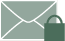 Standaardfuncties van een mailsysteem met een hoog beveiligingsniveau > toegang tot het systeem via de eID (webtoepassing) of het eHealth-certificaat
betreft alle zorgverleners (niet alleen de artsen) 

Elk bericht wordt end-to-end vercijferd

Aanwezigheid van metagegevens, naar keuze te configureren, die met het bericht kunnen worden verstuurd om bv. het bericht te kunnen routeren binnen organisaties zoals de ziekenhuizen

Actueel gebruik van de eHealthBox door een 40-tal ziekenhuizen en laboratoria, en ongeveer 4.000 huisartsen

Mei 2014: 
2.448.912 verzonden berichten
2.234.462 geraadpleegde berichten
14/06/2014
29
Multidisciplinaire gegevensdeling
Gegevens uit ziekenhuizen

delen van documenten tussen ziekenhuizen en artsen
het “hubs en metahub-systeem”

Extramurale gegevens

delen van gestructureerde gegevens tussen eerstelijns- en andere extramurale zorgverleners
de "extramurale gezondheidszorgkluizen"

Gekoppeld en interoperabel

standaarden
informed consent
therapeutische / zorgrelatie
14/06/2014
30
Hubs & Metahub-systeem: Oprichting van de "hubs"
5 hubs
3 technische implementaties
98 % van de Belgische ziekenhuizen (hebben het protocol 2012 ondertekend)
14/06/2014
31
Hub–metahub: as is
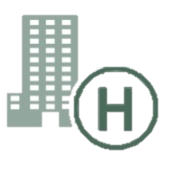 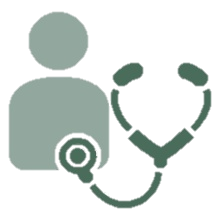 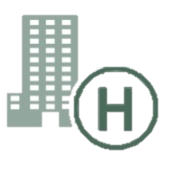 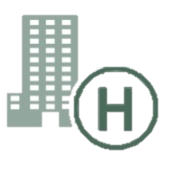 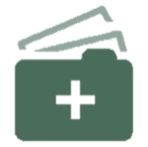 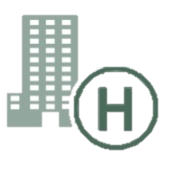 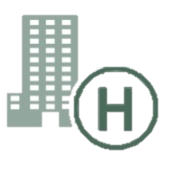 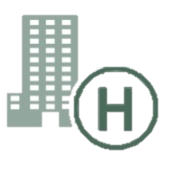 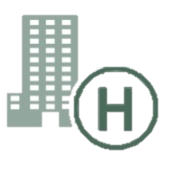 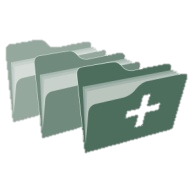 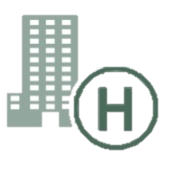 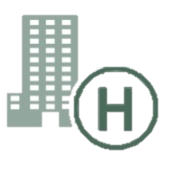 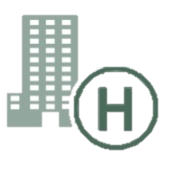 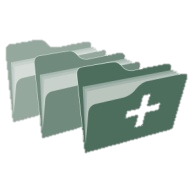 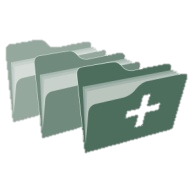 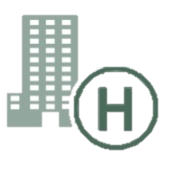 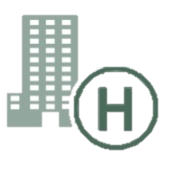 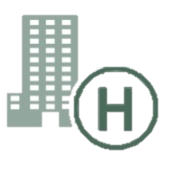 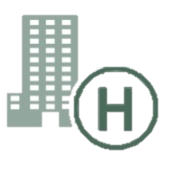 14/06/2014
32
Hub–metahub: to be
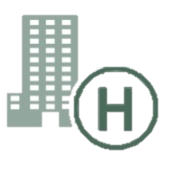 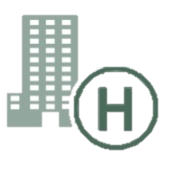 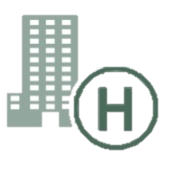 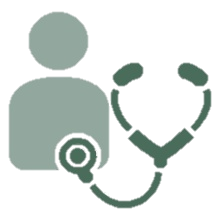 3: Fetch data from hub A
A
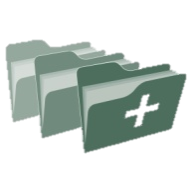 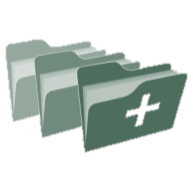 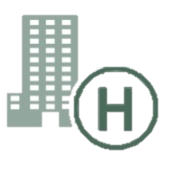 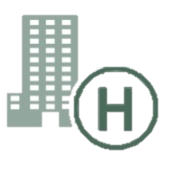 1: Where can we find data?
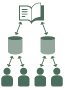 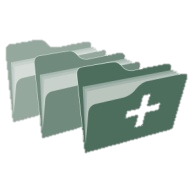 2: In hub A and C
4:All data available
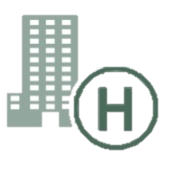 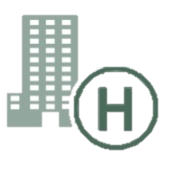 3: Fetch data from hub C
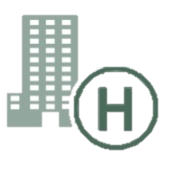 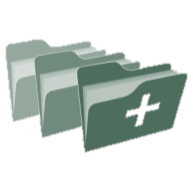 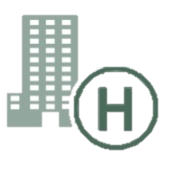 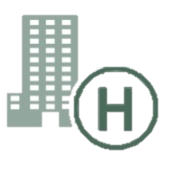 C
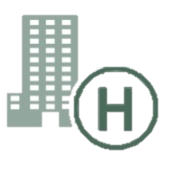 B
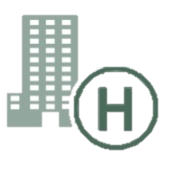 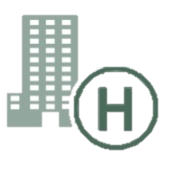 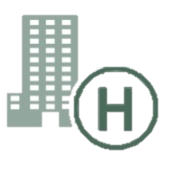 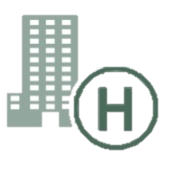 14/06/2014
33
Extramurale gegevens 1/2
Ondersteuning uitbouw platformen voor gegevensdeling tussen extramurale zorgverleners allerhande (huisartsen, tandartsen, apothekers, kinesisten, thuisverplegers, diëtisten, psychologen, …) 

in samenwerking met de gemeenschappen (Eerstelijnszorgconferentie in Vlaanderen, Intermed-initiatief in Wallonië)

voor ontsluiting van gegevens tussen lokale informatiesystemen van extramurale zorgverleners onderling en tussen deze systemen en de informatiesystemen van zorg/welzijnsinstellingen, via het hub/metahubsysteem

en voor interactie met een uit te bouwen kluis inzake extramurale zorg

met hergebruik van de basisdiensten van het eHealth-platform en voortbouwend op een aantal verworvenheden bij het uitgebouwde platform voor gegevensdeling tussen ziekenhuizen en (huis)artsen
14/06/2014
34
Extramurale gegevens 2/2
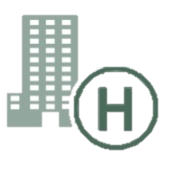 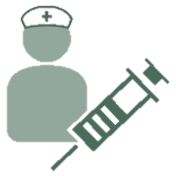 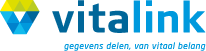 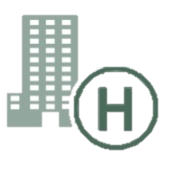 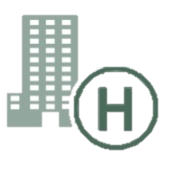 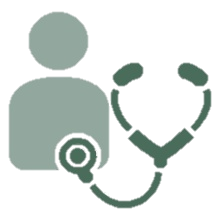 A
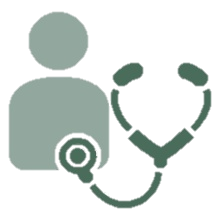 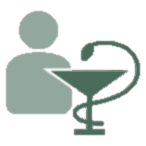 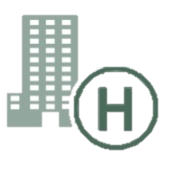 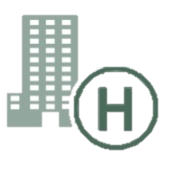 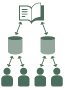 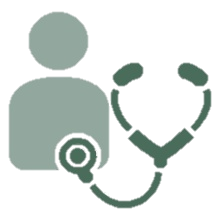 Inter-Med
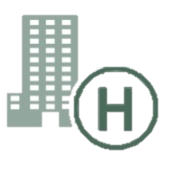 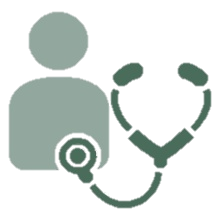 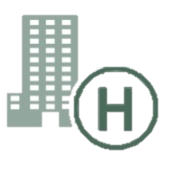 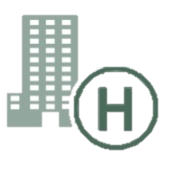 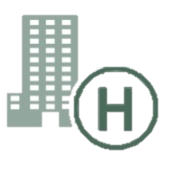 C
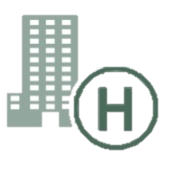 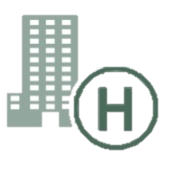 B
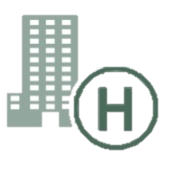 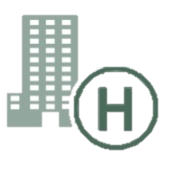 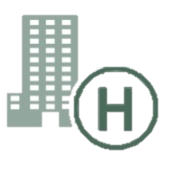 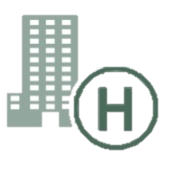 14/06/2014
35
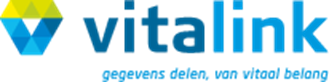 Delen van gegevens
elke actor houdt zijn eigen dossier bij
maar kan bepaalde onderdelen ervan delen met andere actoren
Voorbeelden
medicatieschema
SUMEHR
parameters
journaal
 …
14/06/2014
36
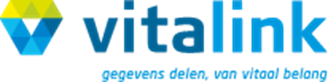 Toegang voorzorgverstrekkers
met een “zorgrelatie”
afhankelijk van hun rol

Geen toegang voor
IT-administrators, hoster,..
eHealth-platform
overheid
zonder de actieve medewerking van de houder van de 2e sleutel
14/06/2014
37
Informed consent & therapeutische relatie
Inhoud van de informed consent

voor de opname in het verwijzingsrepertorium (vereist door de eHealth-wet)
voor de elektronische uitwisseling van gezondheidsgegevens tussen zorgverleners in het kader van de zorg voor de gezondheid van de patiënt, voor zover die voldoet aan volgende voorwaarden:
goedkeuring van het Sectoraal Comité
vereiste van therapeutische relatie
enkel relevante gegevens
zorgverlener en patiënt bepalen samen welke informatie gedeeld wordt 
uitsluiting van zorgverleners bij naam is mogelijk 
a posteriori verificatie van de verleende toegang 
intrekking toestemming op ieder ogenblik mogelijk
14/06/2014
38
Informed consent & therapeutische relatie
Registratie van de informed consent
informatie aan de patiënt over het systeem
specifieke procedure goedgekeurd door Beheerscomité en Sectoraal comité
registratie van de toestemming via eHealth-consent mogelijk door
de betrokkene zelf
een geneesheer, een apotheker, een ziekenhuis of een mutualiteit
https://www.ehealth.fgov.be/nl/zorgverleners/online-diensten/ehealthconsent
Therapeutische relatie
enkel zorgverleners die een therapeutische relatie hebben met de patiënt (1) hebben toegang tot die informatie die ze nodig hebben om hun taak uit te voeren (2)

(1) bewijs van therapeutische relatie bepaalt toegang tot welke patiënt
(2) rol bepaalt de toegang tot welk type gegevens
14/06/2014
39
eHealthConsent
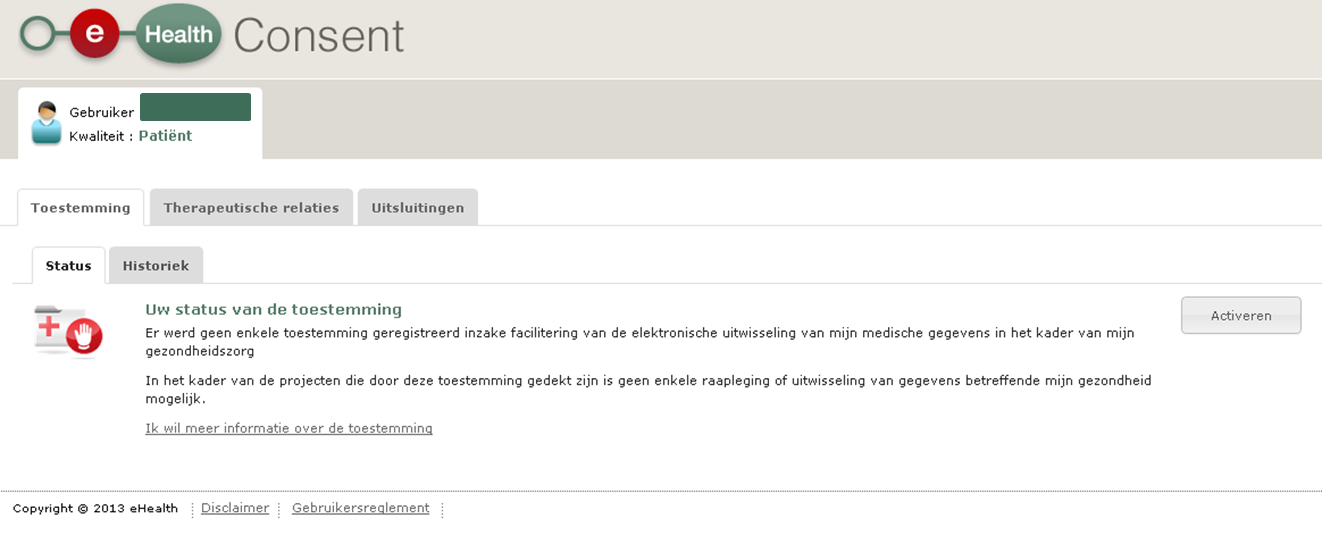 14/06/2014
40
eHealthConsent
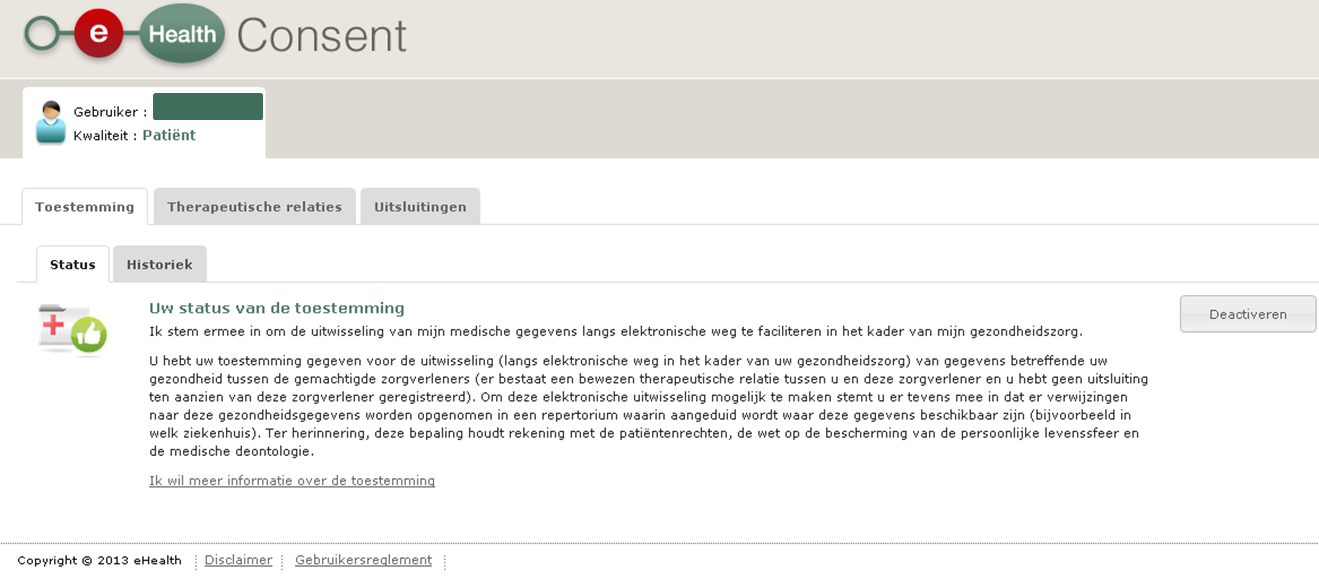 14/06/2014
41
eHealthConsent
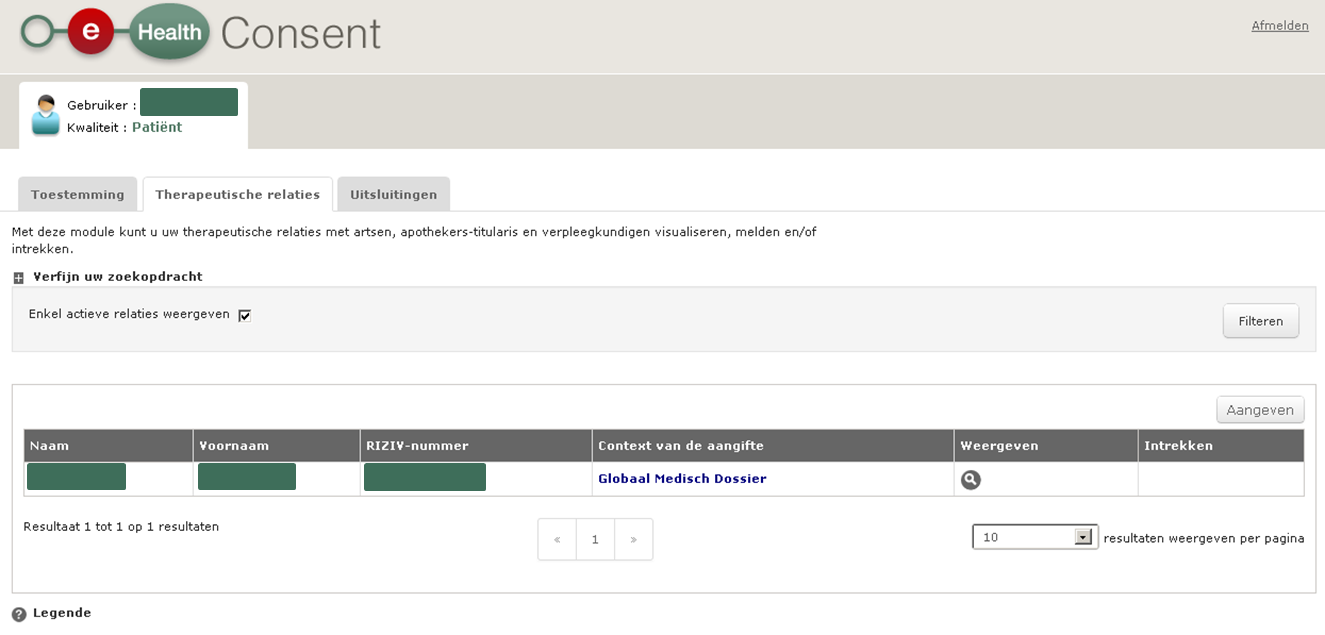 14/06/2014
42
eHealthConsent
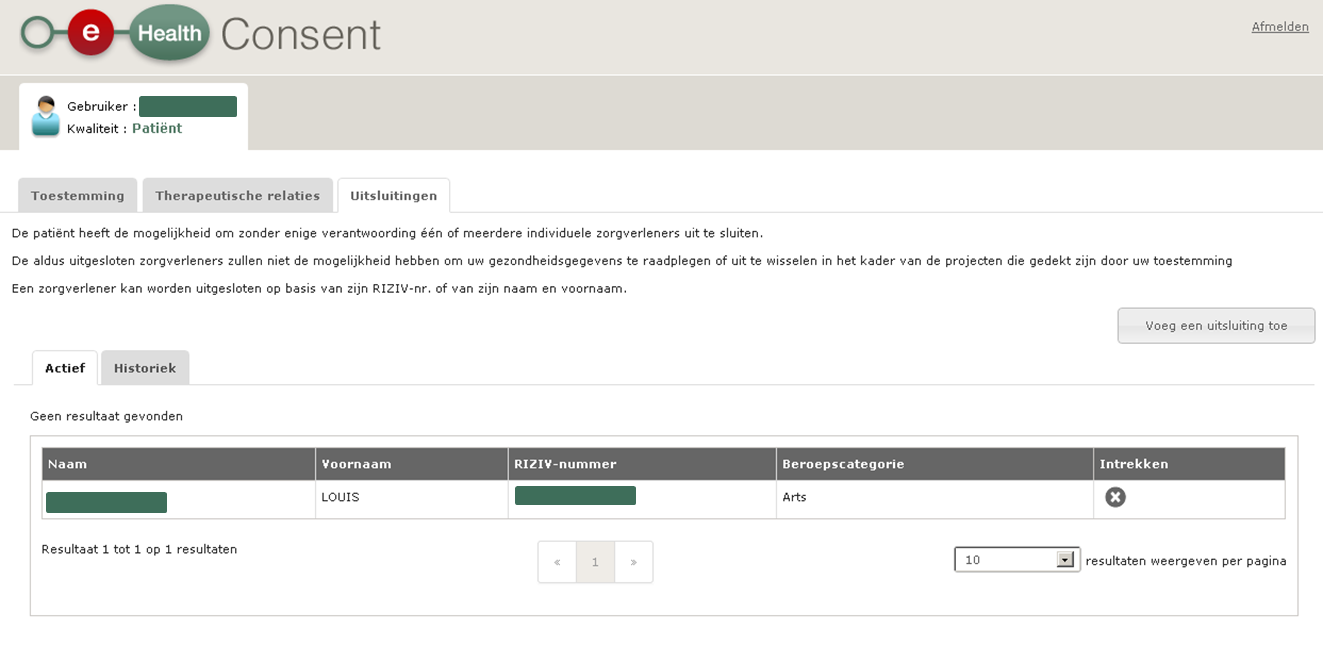 14/06/2014
43
Roadmap eGezondheid 2013-2018
Eind 2012 organisatie van een Rondetafelconferentie met betrekking tot de verdere informatisering van de gezondheidszorg
Deelname van ongeveer 300 personen uit de sector 
Opstelling van een concreet actieplan eGezondheid voor 5 jaar : Roadmap 2013-2018
5 pijlers 
ontwikkelen van de uitwisseling van gegevens door zorgverleners op basis van een gemeenschappelijke architectuur 
verhogen van de betrokkenheid van de patiënt en zijn kennis over eGezondheid 
uitwerken van een referentieterminologie 
realiseren van administratieve vereenvoudiging en efficiëntie 
invoeren van een flexibele en transparante governance-structuur waarin alle bevoegde overheden en stakeholders betrokken zijn 
20 concrete, meetbare doelstellingen
www.rtreh.be
14/06/2014
44
Roadmap eGezondheid 2013-2018
Elke houder van een GMD beheert m.b.t. de betrokken patiënt een elektronisch dossier, updatet de relevante gegevens in een SUMEHR en deelt die via Vitalink/Intermed

Elk ziekenhuis beschikt over een gestructureerd elektronisch patiëntendossier

Ziekenhuisdocumenten worden veralgemeend gedeeld via het hub-metahub-systeem

Intramurale en extramurale laboratoriumresultaten en verslagen van medische beeldvorming worden gedeeld via het hub-metahub-systeem of via Vitalink/Intermed
14/06/2014
45
Roadmap eGezondheid 2013-2018
De gegevens m.b.t. de afgeleverde geneesmiddelen en het medicatieschema worden elektronisch gedeeld

gedeeld farmaceutisch dossier als authentieke bron voor de afgeleverde geneesmiddelen 

Vitalink en Intermed als authentieke bronnen voor het medicatieschema

Het ambulant elektronisch voorschrift voor geneesmiddelen wordt veralgemeend en uitgebreid tot andere voorschriften (kinesitherapie, verpleegkunde, laboratoriumonderzoeken, medische beeldvorming)

Per zorgberoep wordt de minimale inhoud van een elektronisch patiëntendossier vastgelegd
14/06/2014
46
Roadmap eGezondheid 2013-2018
Veralgemeend gebruik van de eHealthBox

Traceerbaarheid van implantaten

Uitwerken van een nationaal terminologiebeleid

Uitbreiding van het hub-metahubsysteem tot psychiatrische ziekenhuizen en rustoorden

Evolutie van BelRAI als evaluatie-instrument

Maatschappelijk debat over de al dan niet modulaire toegangsrechten tot patiëntgegevens

Organisatie van toegang door de patiënt tot zijn gegevens

Aanpassing van de reglementering en van de financiering als incentives voor het ICT-gebruik
14/06/2014
47
Roadmap eGezondheid 2013-2018
Opname van e-gezondheid in de opleiding van zorgverstrekkers

Invoering MyCarenet-diensten (elektronische facturatie derde betaler, elektronische raadpleging verzekerbaarheid, elektronische uitwisseling tussen ziekenhuis en ziekenfonds bij hospitalisatie, ...)

Inventaris en consolidatie van registers

Actieplan voor verdere administratieve vereenvoudiging

Monitoring en uitvoering van het actieplan
14/06/2014
48
Waarom de medische praktijk informatiseren?Welk is de rol van de zorgverleners?
14/06/2014
49
Welk is de rol van de zorgverleners?
Gebruik van geregistreerde software
lijst beschikbaar

Systematische informatisering van  patiëntendossiers

Goede structurering van de gegevens
gebruik standaardterminologie
mogelijkheid tot aanmaak/raadpleging van een SumEHR

Deelnemen, voeden, raadplegen van de beschikbare tools
65 diensten met toegevoegde waarde beschikbaar

Bevordering van de registratie van de geïnformeerde toestemming van de patiënt
Individuele zorgverleners
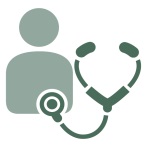 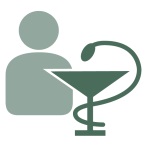 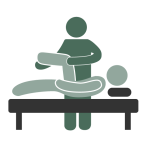 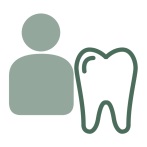 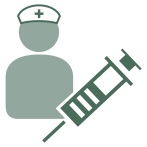 14/06/2014
50
Wat is de rol van de zorgverleners?
Systematische informatisering van de patiëntendossiers over disciplines heen

Goede structurering van de gegevens
gebruik standaardterminologie
mogelijkheid tot aanmaak/raadpleging van een SumEHR

Onderling afstemmen van de werkmethodes van de ziekenhuizen

Deelnemen, voeden, raadplegen van de beschikbare tools (oa hubs/ metahubsysteem)
65 diensten met toegevoegde waarde beschikbaar

Informatieveiligheid

Bevordering van de registratie van de geïnformeerde toestemming van de patiënt
Zorg- en verzekerings
instellingen
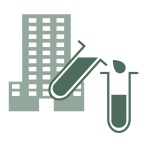 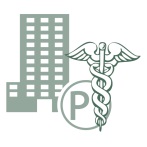 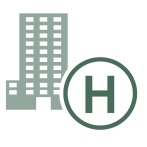 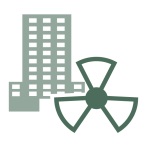 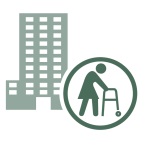 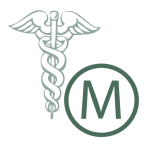 14/06/2014
51
Medische praktijk & informatisering
Stand van zaken, verwachtingen en voordelen
Waarom een geregistreerd softwarepakket gebruiken?


Gebruiksvriendelijkheid
Kwaliteit
Interoperabiliteit
Veiligheid
Integratie van diensten, zoals eHealthBox, SumEHR, hubs/metahubsysteem, ...
Premie
14/06/2014
52
Medische praktijk & informatisering
Stand van zaken, verwachtingen en voordelen
Waarom systematisch gestructureerde en elektronische patiëntendossiers bijhouden ?

Leesbaarheid en hergebruik van gegevens
Toepassing van online advies en scripts
Geïntegreerde en gecoördineerde zorg
Noodzakelijke stap in het proces van beveiligd elektronisch delen van gegevens
14/06/2014
53
GMD/EPD
Planning 2014 van de roadmap
Medische praktijk & informatisering
Stand van zaken, verwachtingen en voordelen
14/06/2014
54
Medische praktijk & informatisering
Stand van zaken, verwachtingen en voordelen
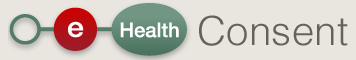 Waarom de registratie van de geïnformeerde toestemming van de patiënt en het beheer van de therapeutische relaties stimuleren

Noodzakelijke stap in het proces van beveiligd elektronisch delen van gegevens
14/06/2014
55
Medische praktijk & informatisering
Stand van zaken, verwachtingen en voordelen
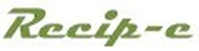 Waarom gebruik maken van het elektronisch voorschrift?

Fraudepreventie + beveiliging
Leesbaarheid van de voorschriften
Verband met het elektronisch patiëntendossier
14/06/2014
56
Recip-e
Planning 2014 van de roadmap
Medische praktijk & informatisering
Stand van zaken, verwachtingen en voordelen
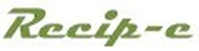 14/06/2014
57
Medische praktijk & informatisering
Stand van zaken, verwachtingen en voordelen
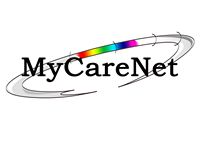 Waarom de diensten van MyCareNet gebruiken?

Elektronische facturatie derde betalende
Medische tarificatie
Elektronische raadpleging van de verzekerbaarheid
Elektronische uitwisseling tussen het ziekenhuis en het ziekenfonds bij ziekenhuisopname
Aanvragen tot overeenkomst voor de terugbetaling van geneesmiddelen Hoofdstuk IV
Verband met het GMD
[Speaker Notes: Voorbeeld: aan de hand van MyCareNet Verzekerbaarheid kan er nagegaan worden:
of de patiënt recht heeft op de derdebetalersregeling 
bij welk ziekenfonds de patiënt aangesloten is
wat de terugbetalingscategorie van de patiënt is (voorkeurstarief of niet)
of de patiënt aangesloten is bij een medisch huis 
wat het RIZIV-nummer is van het ziekenhuis, of de arts een bezoek brengt aan zijn patiënt die in het ziekenhuis verblijft]
14/06/2014
58
Medische praktijk & informatisering
Gegevens delen via het hubs & metahub-
systeem 

Koppeling tussen regionale en lokale uitwisselingssystemen van gezondheidsgegevens (hubs) 

Mogelijkheid voor een zorgverlener om de beschikbare elektronische medische documenten m.b.t. een bepaalde patiënt terug te vinden en te raadplegen

Exclusieve context van de zorg voor de patiënt 

Geen centrale opslag van gegevens

Lokale of regionale netwerken die door de vertegenwoordigers van zorgverleners en -instellingen georganiseerd en beheerd worden
Stand van zaken, verwachtingen en voordelen
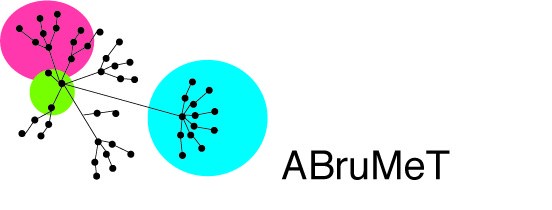 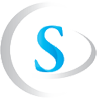 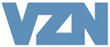 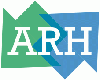 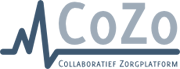 14/06/2014
59
Medische praktijk & informatisering
Stand van zaken, verwachtingen en voordelen
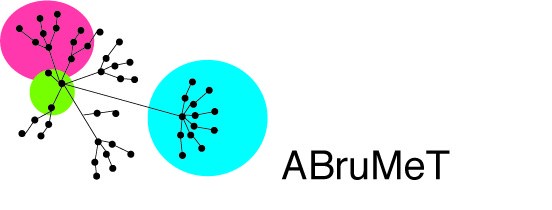 Waarom meewerken aan het delen van gegevens via het systeem hubs & metahub?

Toegankelijkheid van gezondheidsgegevens
Beveiligde toegang volgens het profiel van de zorgverlener en de therapeutische relatie zorgverlener-patiënt
Administratieve vereenvoudiging
Geïntegreerde en gecoördineerde zorg
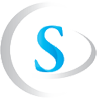 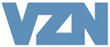 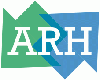 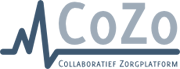 14/06/2014
60
Medische praktijk & informatisering
Hubs-metahub
Planning 2014 van de roadmap
Stand van zaken, verwachtingen en voordelen
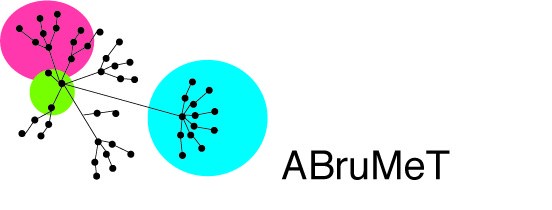 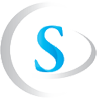 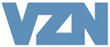 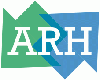 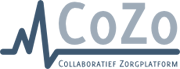 BEDANKT ! Vragen ?
frank.robben@ehealth.fgov.be 

@FrRobben

https://www.ehealth.fgov.be
http://www.ksz.fgov.be
http://www.frankrobben.be
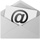 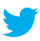